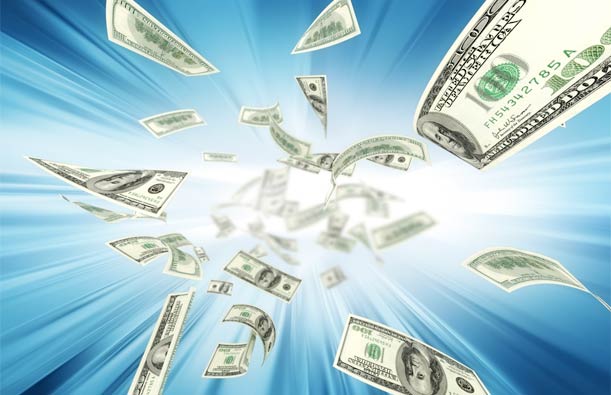 Презентація на тему: “Долар США”
Виконали учениці 11-Б класу:
Чоботар Ю.
Яркова Н.
Американський долар — офіційна валюта США, одна з основних резервних валют світу.
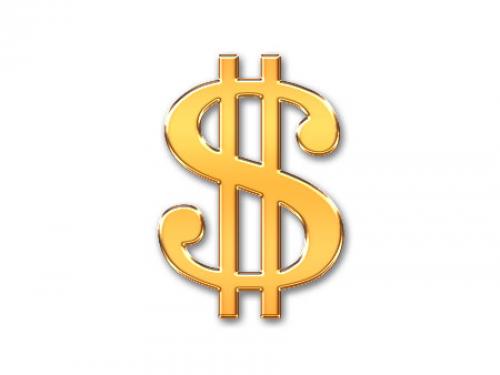 Долар США зазвичай
позначається  
таким знаком ($)
Етимологія
«Долар» походить від слова «Йоахімсталер», назви монети XVI століття, яку чеканили біля срібної копальні на території сучасної Чехії. «Йоахімсталь» значить «діл (долина) Йоахіма». З часом «Йоахімсталер» скоротили до «талера», а датчани перетворили це слово в «далер». Англійці перетворили його в благозвучніше для них слово «долар»
Номінали
Всі федеральні банкноти США, випущені, починаючи з 1861 року, донині є законним платіжним засобом.
У вільному обігу присутні і випускаються банкноти номіналів:     -1 долар;     -2 долара (нерегулярний випуск);     -5 доларів;     -10 доларів;     -20 доларів;     -50 доларів;     -100 доларів.
Зовнішній вигляд, дизайн
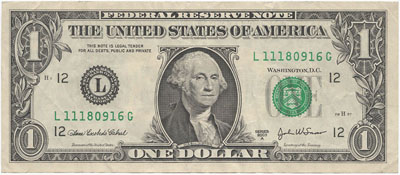 1 долар з портретом Джорджа Вашингтона
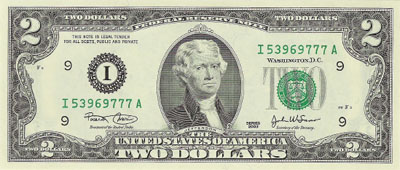 2 долара с портретом Томаса Джефферсона
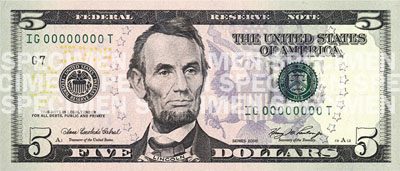 5 доларов з портретом 
Авраама Линкольна
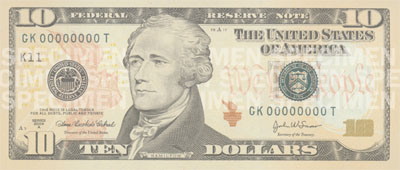 10 доларов з портретом Александра Гамильтона
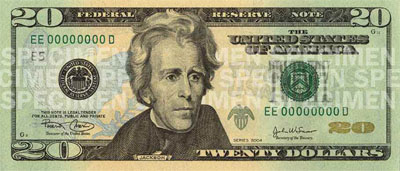 20 доларов з портретом 
Эндрю Джексона
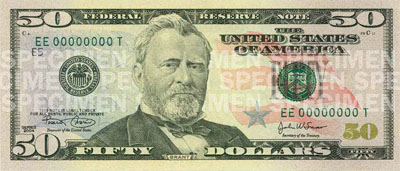 50 доларов з портретом 
Улисса Гранта
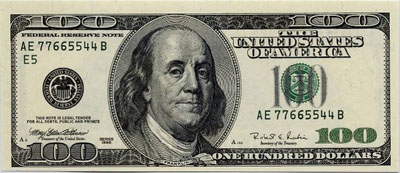 100 доларов з портретом Бенджамина Франклина
Термін служби
Для того щоб банкнота прийшла в непридатність і порвалася, її потрібно зігнути 4 тисячі разів. За даними Федеральної Резервної Системи США, термін служби становить приблизно :
$1 банкноти становить приблизно 22 місяці.
$5 «живуть» 24 місяці,
$10 - 18 місяців,
$20 - 25 місяців,
$50 - 55 місяців.
$ 100 є «довгожителем» і циркулює 60 місяців.
Дякуємо за увагу!!!